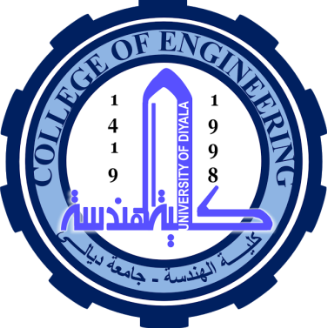 University Of Diyala
College Of Engineering
Computer Engineering Department
Modeling Sequential Logic in VHDL
Dr. Yasir Amer Abbas
Third stage 
2017
1
In this lecture
Synchronous sequential logic circuits rely on storage elements for their operations. 
Flips-flops  (FFs)  and  latches  are  two  commonly  used one-bit elements. 
Others as registers, shift registers, and counters.
Only synchronous sequential logic is considered.
2
LATCHES & FLIP-FLOPS
A latch is a level-sensitive memory device (transparent).
As  long  as  the  pulse  remains  at  the  active  high  level,  any changes in the data input will change the state of the latch.
A flip-flop (FF) is an edge-triggered memory device. 
An edge-triggered FF ignores the pulse while it is at a constant level  (non-transparent). 
Triggers only during a transition of the clock signal. 
Could  on  the  positive  edge  of  the  clock  (posedge),  or  negative edge (negedge).
3
Simple Latch
D Latch 
⋅  A latch is inferred because the IF statement is incomplete. 
⋅  The notion of implied memory is instantiated in this case.

… 
always  (S or Data_In) 
if ( S )
Data_out = Data_In;
…..
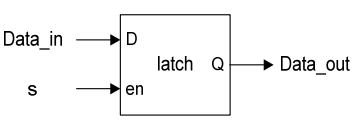 4
Simple Latch
library ieee ; 
use ieee.std_logic_1164.all; 
entity D_latch is
 port( 
	data_in: in std_logic;
	 enable: in std_logic; 
	data_out: out std_logic ); 
end D_latch;  
 architecture behv of D_latch is
 begin -- compare this to D flipflop 
	process(data_in, enable) 
		begin 
		if (enable='1') then  	-- no clock signal here
		 data_out <= data_in; 
		end if; 
	end process; 
end behv;
5
Basic positive-edge triggered D flip-flop
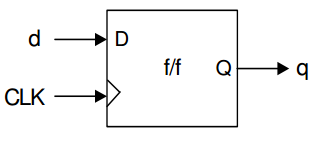 6
Flip-flop is the basic component
library ieee ;
use ieee.std_logic_1164.all; 

entity dff is 
port( 
	data_in: in std_logic; 
	clock: in std_logic; 
	data_out: out std_logic ); 
end dff; 
Architecture behv of dff is 
	begin 
	process(data_in, clock) .
	begin		 -- clock rising edge 
	if (clock='1' and clock'event) then 
	data_out <= data_in; 
	end if; 
end process;
end behv;
7
VHDL code for Rising Edge D Flip Flop
Library IEEE; 
USE IEEE.Std_logic_1164.all;
 
entity RisingEdge_DFlipFlop is 
port( 
	Q : out std_logic; 
	Clk :in std_logic; 
	D :in std_logic );	
 
end RisingEdge_DFlipFlop; 

Architecture Behavioral of RisingEdge_DFlipFlop is 
begin 
	process(Clk) 
		begin 
		if(rising_edge(Clk)) then 
		Q <= D;
 		end if;
 	end process;
 end Behavioral;
8
VHDL code for Rising Edge D Flip-Flop with Synchronous Reset
Library IEEE; 
USE IEEE.Std_logic_1164.all; 
entity RisingEdge_DFlipFlop_SyncReset is 
port( 
	Q : out std_logic; 
	Clk :in std_logic; 
	sync_reset: in std_logic; 
	D :in std_logic ); 
end RisingEdge_DFlipFlop_SyncReset;
 
Architecture Behavioral of RisingEdge_DFlipFlop_SyncReset is
 begin 
	process(Clk) 
		begin 
		     if(rising_edge(Clk)) then 
		          if(sync_reset='1') then 
		              Q <= '0'; 
		          else Q <= D; 
		        end if; 
	                     end if; 
	end process; 
end Behavioral;
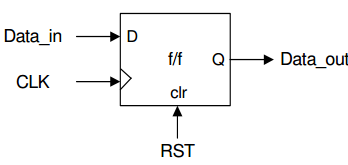 9
VHDL code for Rising Edge D Flip-Flop with Asynchronous Reset High Level
Library IEEE;
USE IEEE.Std_logic_1164.all;

 entity RisingEdge_DFlipFlop_AsyncResetHigh is
 port( 
	Q : out std_logic; 
	Clk :in std_logic; 
	sync_reset: in std_logic;
	D :in std_logic ); 
end RisingEdge_DFlipFlop_AsyncResetHigh;

Architecture Behavioral of RisingEdge_DFlipFlop_AsyncResetHigh is 
begin 
process(Clk,sync_reset) .
	begin 
		if(sync_reset='1') then Q <= '0'; 
		    elsif(rising_edge(Clk)) then 
		     Q <= D; 
		end if; 
	end process; 
end Behavioral;
10
n-bit Register
library ieee ;
use ieee.std_logic_1164.all; 
use ieee.std_logic_unsigned.all; 
entity reg is 
generic(n: natural :=2); 
port( 
	I: in std_logic_vector(n-1 downto 0); 
	clock: in std_logic; 
	load: in std_logic; 
	clear: in std_logic; 
	Q: out std_logic_vector(n-1 downto 0) );
   end reg; 
Architecture behv of reg is 
	signal Q_tmp: std_logic_vector(n-1 downto 0);
         begin 
	process(I, clock, load, clear) 
	begin 
		if clear = '0' then 	-- use 'range in signal assigment 
		Q_tmp <= (Q_tmp'range => '0'); 
		elsif (clock='1' and clock'event) then if load = '1' then 
		Q_tmp <= I; 
		end if; 
		end if; 
		end process; -- concurrent statement 
		Q <= Q_tmp; 
		end behv;
11
Simulation N bit register
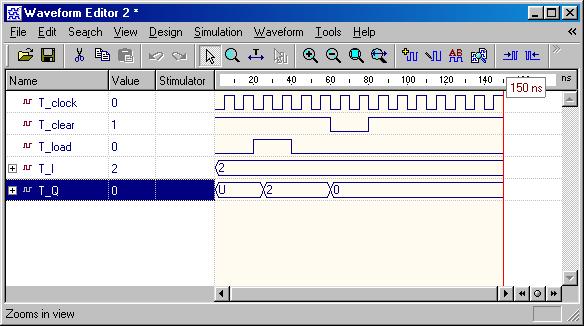 12
Parallel In – Parallel Out Shift Registers
library ieee;
use ieee.std_logic_1164.all;
 
entity pipo is
 port(
 	clk : in std_logic;
 	D: in std_logic_vector(3 downto 0);
 	Q: out std_logic_vector(3 downto 0)
	 );
	end pipo;
 
architecture arch of pipo is
begin
 process (clk)
	 begin
	 if (CLK'event and CLK='1') then
	 Q <= D;
	 end if;
 end process;
 
end arch;
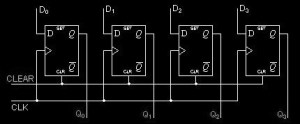 13
H.W: design Flip-flop with a tri-state output using VHDL code
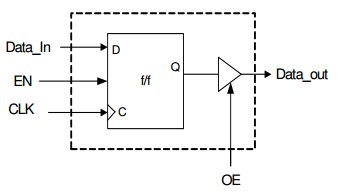 14
Shift Register
library ieee ;
 use ieee.std_logic_1164.all;
 --------------------------------------------------- 
entity shift_reg is 
	port( 
		I: in std_logic; 
		clock: in std_logic;
		 shift: in std_logic; 
		Q: out std_logic ); 
	end shift_reg; 
--------------------------------------------------- 
Architecture behv of shift_reg is -- initialize the declared signal 
	signal S: std_logic_vector(2 downto 0):="111"; 
		begin 
		process(I, clock, shift, S) 
		begin 	-- everything happens upon the clock changing 
		if clock'event and clock='1' then 
 		   if shift = '1' then 
                                              S <= I & S(2 downto 1); 
                                                  end if; 
                                              end if; 
                         end process; -- concurrent assignment 
                  Q <= S(0); 
  end behv;
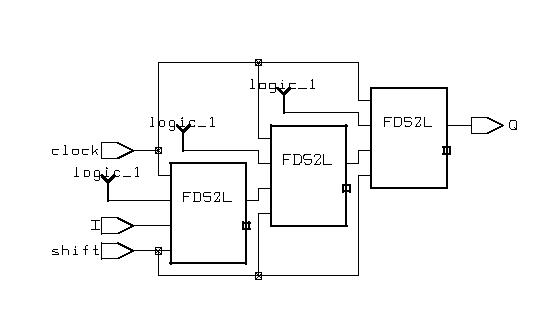 15
Simulation Waveform Shift Register
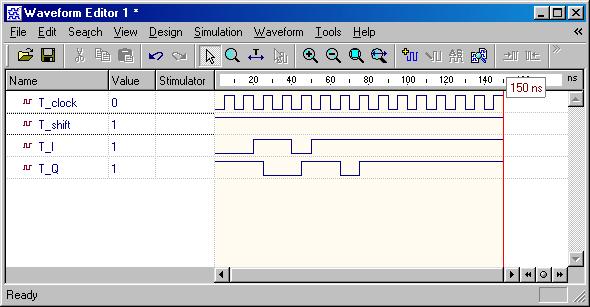 16
Counter
library ieee ; 
use ieee.std_logic_1164.all; use ieee.std_logic_unsigned.all; 
---------------------------------------------------- 
entity counter is 
generic(n: natural :=2);
 port( 
clock: in std_logic;
 clear: in std_logic;
 count: in std_logic;
 Q: out std_logic_vector(n-1 downto 0) );
 end counter; 
---------------------------------------------------- 
architecture behv of counter is 
signal Pre_Q: std_logic_vector(n-1 downto 0); 
begin -- behavior describe the counter 
process(clock, count, clear) 
begin 
if clear = '1' then Pre_Q <= Pre_Q - Pre_Q; 
elsif (clock='1' and clock'event) then 
if count = '1' then Pre_Q <= Pre_Q + 1;
 end if; 
end if;
 end process; -- concurrent assignment statement 
Q <= Pre_Q; 
end behv;
17
Counter
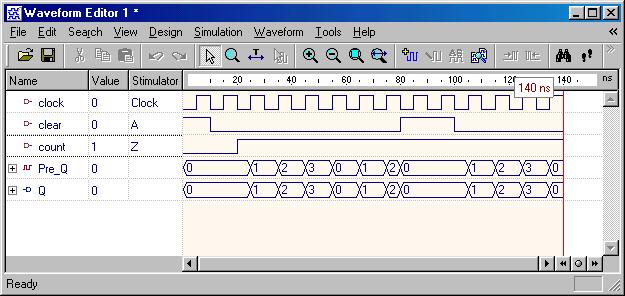 18
Exercise: 
⋅  Sketch the iobd of this universal shift register 
⋅  Obtain  its  functional  block  diagram  in  terms  of  FFs and  the associated glue logic.
Synchronous Counters
Example : A 5-bit up-counter with a parallel load
module upcount5 ( data, Q, clk, rst, ld, inc) ;
 input  [4:0] data ; 
output[4:0] Q ; 
input  clk, rst  ; 
input  ld, inc ; 
reg[4:0] Q ; 
always @( posedge rst or posedge clk ) 
if( rst ) Q <= 0 ; 
else if ( ld ) Q <= data ; 
else if ( inc ) Q <= Q + 1; 
endmodule
19
Finite State Machine (FSM)
⋅  A circuit type with memory. 
⋅  Usually as datapath controller unit. 
⋅  Via algorithmic state machine (ASM) flowchart, an FSM is readily  modeled in HDL.
⋅  There are two basic models of FSMs: Moore and Mealy. 
⋅  In a Mealy machine, the next state (NS) and the outputs depend on both the     present state (PS) and the inputs. 
⋅  The NS of a Moore machine depends on the PS and the inputs, but 
the outputs depend on only the PS. 
⋅  All FSMs have the general feedback structure. 
⋅  We  will  deal  only  with  synchronous  FSMs,  hence  the  state 
transitions of the machine are synchronized by the  active edge of a 
common clock. In this case, the state register is consisted of edge triggered flip-flops.
20
Example : Verilog Modeling of an FSM (version A coding).
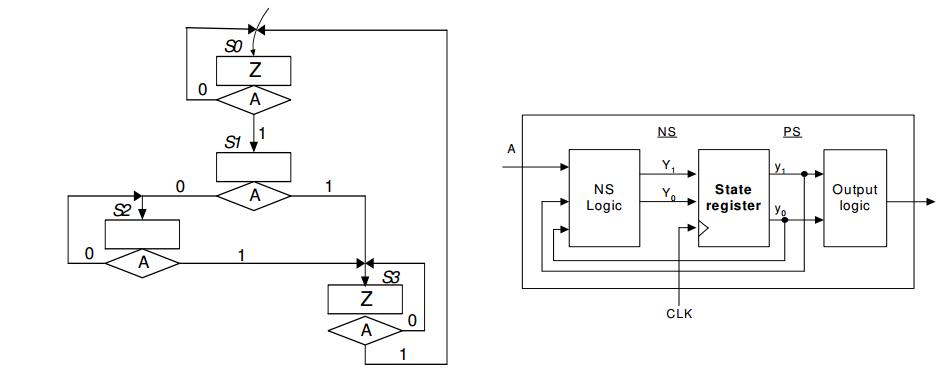 21
module FSM1 ( A, CLK, reset, Z ); 
input A, CLK, reset ;
 outputZ ; 
 reg [1:0] y, Y ; 
parameter [1:0] S0 = 2’b00, S1 = 2’b01, S2 = 2’b10, S3 = 2’b11; 
// NS logic module:
 always @ (A or y) 
case ( y) 
S0 :  if( A )  Y = S1;  elseY = S0; 
S1 :  if( A )  Y = S3;  elseY = S2; 
S2 :  if( A )  Y = S3;  elseY = S2; 
S3 :  if( A )  Y = S0;  elseY = S3; 
 endcase 
// state register module: 
always @ ( negedgereset or posedgeCLK )
if(!reset ) y <= S0 ; 
elsey <= Y ; 
 // define the Output Logic:
assign  Z = ( y == S0 ) | (y == S3) ; 
endmodule
22
Example : Verilog  Modeling of FSM (version B coding).
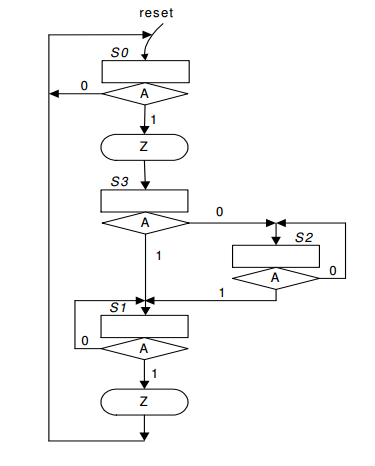 23
module FSM2 ( A, CLK, reset, Z ); 
input A, CLK, reset ;
 output Z ; 
 reg [1:0] y, Y ; 
parameter [1:0] S0 = 0, S1 = 1, S2 =2, S3=3; 
 // define STATE_REG: 
always @(negedge reset or negedge CLK)  
  if( reset == 0 ) y <= A ; 
else y <= Y ; 
// define NS_OUTPUT and OUTPUT LOGIC: 
always @( y or A ) 
begin 
case( y ) 
  S0 :  if (A )begin  Y = S3 ; Z = 1;  end 
    else begin  Y = S0 ; Z = 0;  end
  S1 :  if( A )begin  Y = S0 ; Z = 1;  end 
    else begin  Y = S1 ; Z = 0;  end
  S2 :  if ( A )begin  Y = S1 ; Z = 0;  end 
    else begin  Y = S2 ; Z = 0;  end
  S3 :  if ( A )begin  Y = S1 ; Z = 0;  end
else begin  Y = S2 ; Z = 0;  end
endcase
 end 
endmodule
24